มโนทัศน์กับความเข้าใจความหมาย
มโนทัศน์ (concept)
วิตติ้ง (Witting) โฮลคอมบ์ (Holcomb) และดันน์ (Dunn) อธิบายว่า มโนทัศน์เป็นภาพทางจิต (mental images) ที่สร้างจากหรือเกิดจากประสบการณ์ของเราผนวกกับสิ่งที่เป็นนามธรรม  หรือผสมผสานกับเหตุการณ์ต่าง ๆ ในชีวิตประจำวัน
มโนทัศน์
มโนทัศน์มีการรับรู้เป็นพฤติกรรมเบื้องต้น  และการแปลความหมายจากสัมผัส
สรุป
มโนทัศน์เป็นความเข้าใจและความคิดขั้นสุดท้ายของคน ๆ หนึ่ง ที่มีต่อสิ่งใดสิ่งหนึ่ง  ความเข้าใจและความคิดนั้นเป็นนามธรรม และเป็นข้อสรุปเกี่ยวกับเรื่องนั้นในระยะหนึ่งหรือตลอดไปก็ได้
ความสัมพันธ์ระหว่างมโนทัศน์
มโนทัศน์ที่แตกต่างกัน
เครื่องบิน
แมว
ความสัมพันธ์ระหว่างมโนทัศน์
มโนทัศน์ที่ใกล้ชิดกัน
ความสัมพันธ์ระหว่างมโนทัศน์
มโนทัศน์ที่เหมือนกันบางส่วน
สัตว์เลี้ยง
แมว
ความสัมพันธ์ระหว่างมโนทัศน์
มโนทัศน์ที่รวมเอามโนทัศน์อื่นๆ ไว้
สัตว์เลี้ยง
แมว
หมา
มโนทัศน์เกี่ยวข้องกับความเข้าใจความหมายอย่างไร
มโนทัศน์เกี่ยวข้องกับความเข้าใจความหมายอย่างไร
กรอบของการอ้างอิง  (Frame of Reference)
มโนทัศน์ (Concept)
ภาษาหรือสัญลักษณ์กับมโนทัศน์เกี่ยวข้องกันอย่างไร
สัญลักษณ์ หมายถึง สิ่งที่เราใช้แทนสิ่งอื่นที่กล่าวถึง  เช่น  “หนังสือ”  เป็นสัญลักษณ์ที่ใช้แทนสิ่งพิมพ์ที่เป็นกระดาษมีปกหุ้มเป็นเล่มๆ
คำ เป็นส่วนประกอบสำคัญในระบบสัญลักษณ์ใช้เรียกสิ่งต่าง ๆ และยังใช้แทนสิ่งที่เป็นนามธรรม
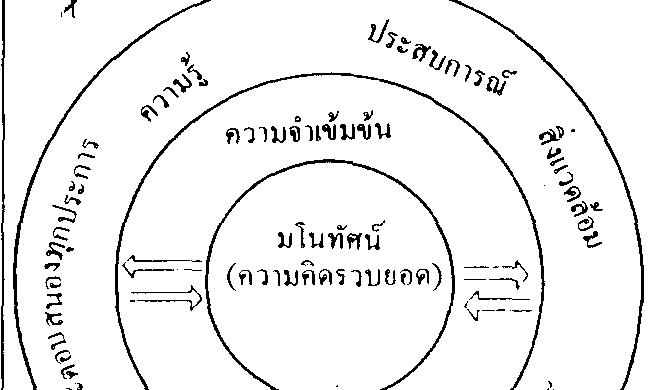 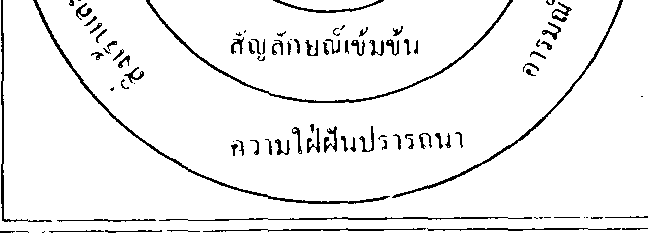 สรุปการสร้างมโนทัศน์ด้วยภาษา
การสร้างมโนทัศน์ด้วยภาษาต้องอาศัยการรับรู้สิ่งต่าง ๆ เช่น  ความรู้  ประสบการณ์  สิ่งแวดล้อม ฯลฯ  ประกอบด้วยสัญลักษณ์และความจำที่เข้มข้นสร้างเป็นมโนทัศน์ขึ้นมา  และเมื่อจำเป็นต้องใช้มโนทัศน์ที่เก็บไว้  สัญลักษณ์เข้มข้นก็จะกระตุ้นให้คิดถึงรายละเอียดอื่นๆ ได้อีก
การอ่านเกี่ยวข้องกับการสร้างมโนทัศน์อย่างไร
ความสามารถในการอ่านมีความสัมพันธ์อย่างใกล้ชิดกับความสามารถในการสร้างหรือจัดระเบียบมโนทัศน์
การสร้างรายการความคิดในสมองต้องสรุปจากชิ้นส่วนต่าง ๆ ของข้อมูลที่เราเก็บผสมผสานจากหลายแหล่ง แล้วนำมารวมอย่างมีระบบตามหลักความเข้าใจ
การอ่านเกี่ยวข้องกับการสร้างมโนทัศน์อย่างไร
การอ่านเป็นการสร้างมโนทัศน์  เพราะเริ่มจากการเห็นภาพอักษรในหน้ากระดาษ แล้วเราจำและบันทึกไว้  กระทั่งสุดท้ายเราเกิดความเข้าใจในความสัมพันธ์ระหว่างความคิดของผู้เขียนกับความคิดของเราเองมากขึ้น